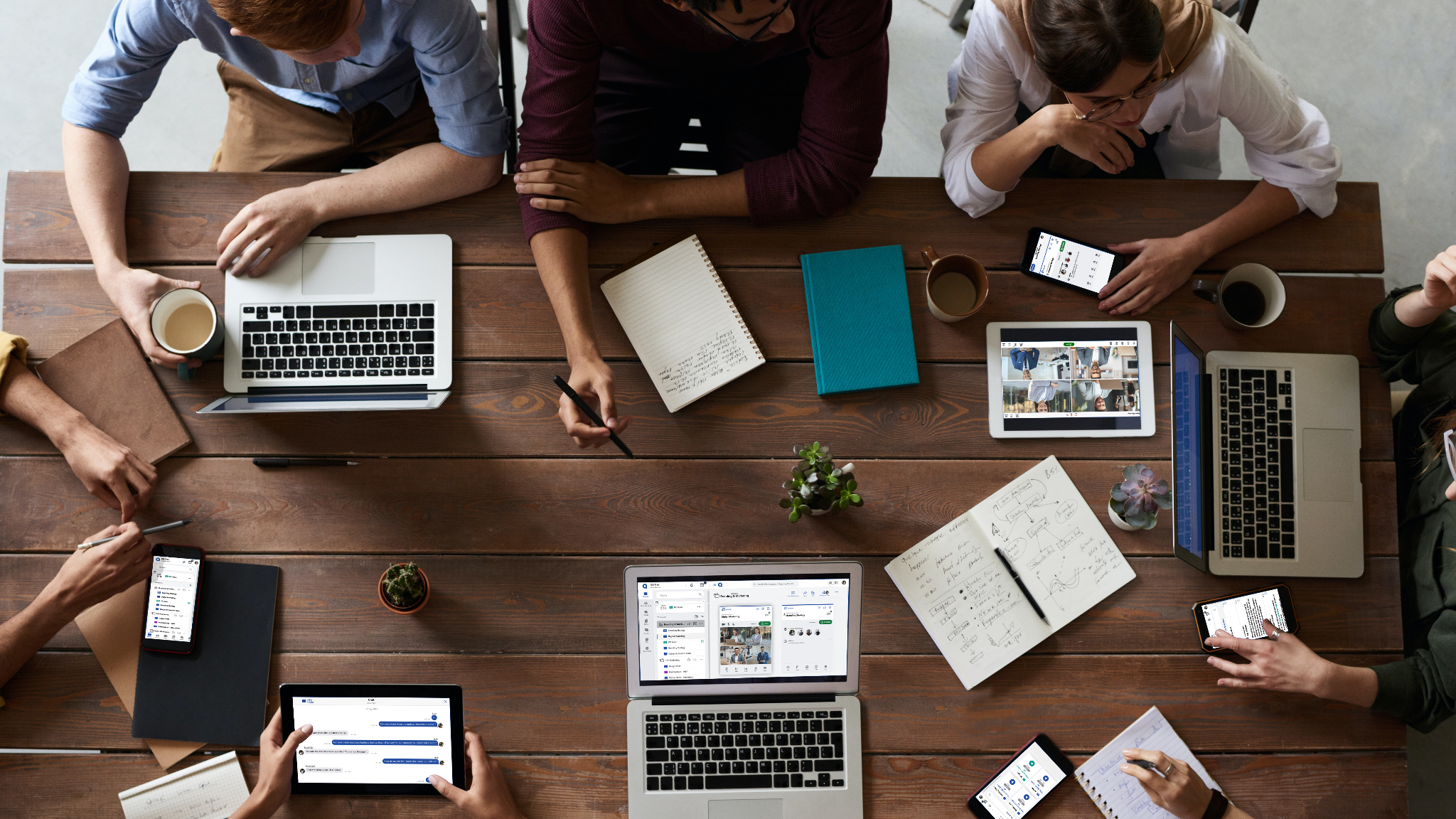 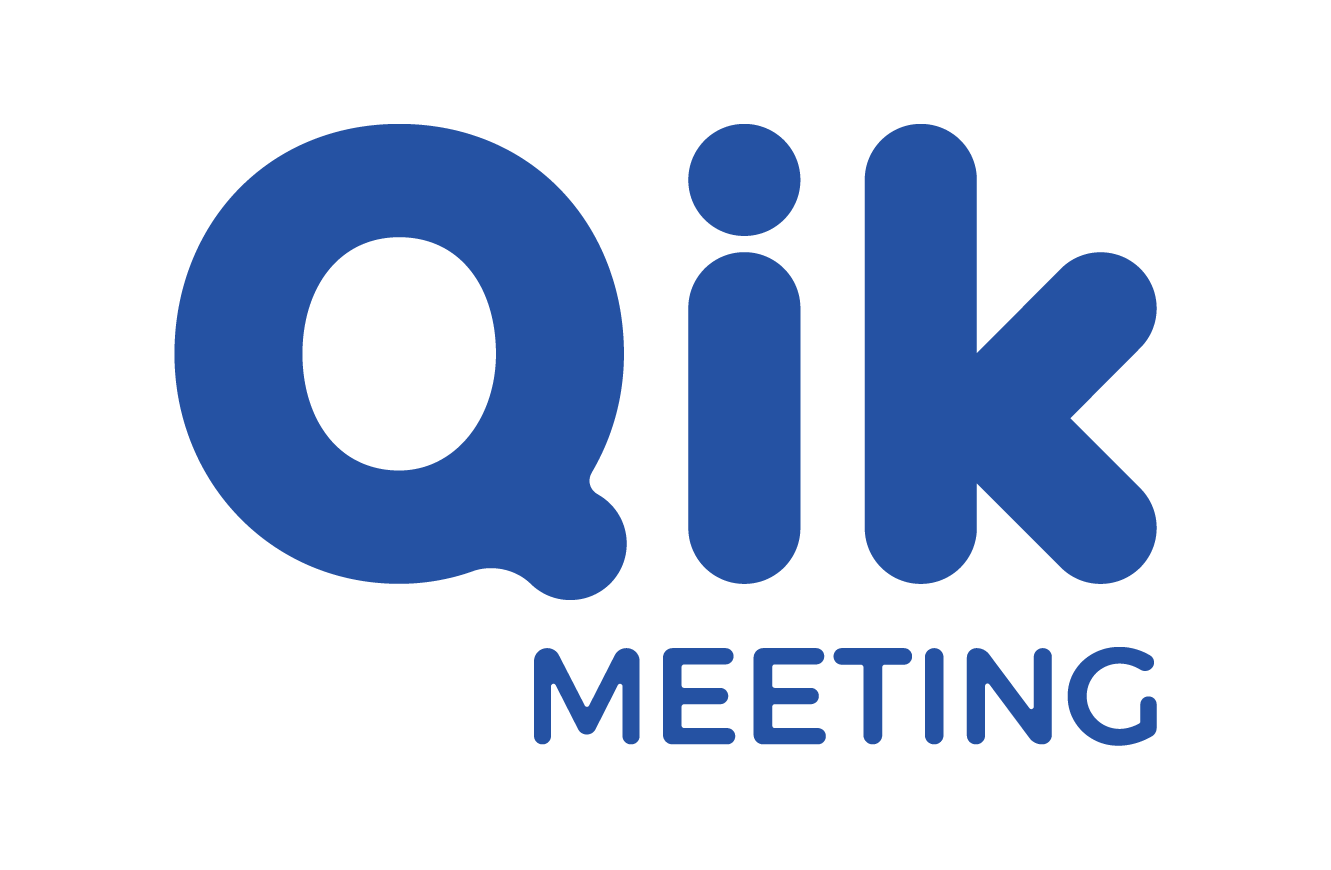 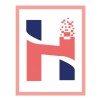 World’s Smartest Unified Business Communication & Collaboration App
Enterprise Deck
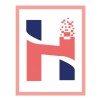 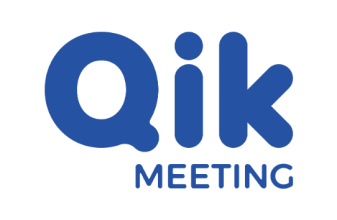 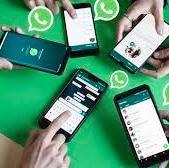 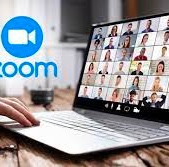 Problem #4: Sub-standard account usage of communication software

Eg: Most of the company uses video conferencing tools like Zoom but manage with 3 paid accounts for all employees
Problem #1: Using Personal Communication Tools

Eg: 80% of employees still use personal chat tools like WhatsApp for basic communication.
Problem #2: In-person meeting apps don’t exist

Eg: Employees do 150% more in-person meetings than online meetings but have no access to this data
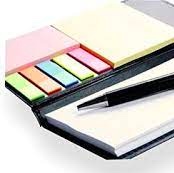 Solving 30 different communication and collaboration problems in 2023
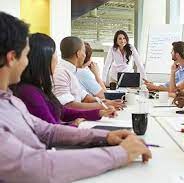 Problem #5: Data not organized inside and outside organization

Eg: Employees still use traditional notepads to store their notes & other communication data
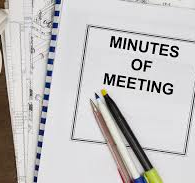 Problem #3: Minutes of Meetings don’t exist

Eg: Most of the company has less than 10% of the meetings recorded and less than 1% have MoMs communicated manually.
Qik Meeting
A smarter unified business communication & collaboration app which can truly organize & automate work data increasing productivity by over 300%.
Innovations
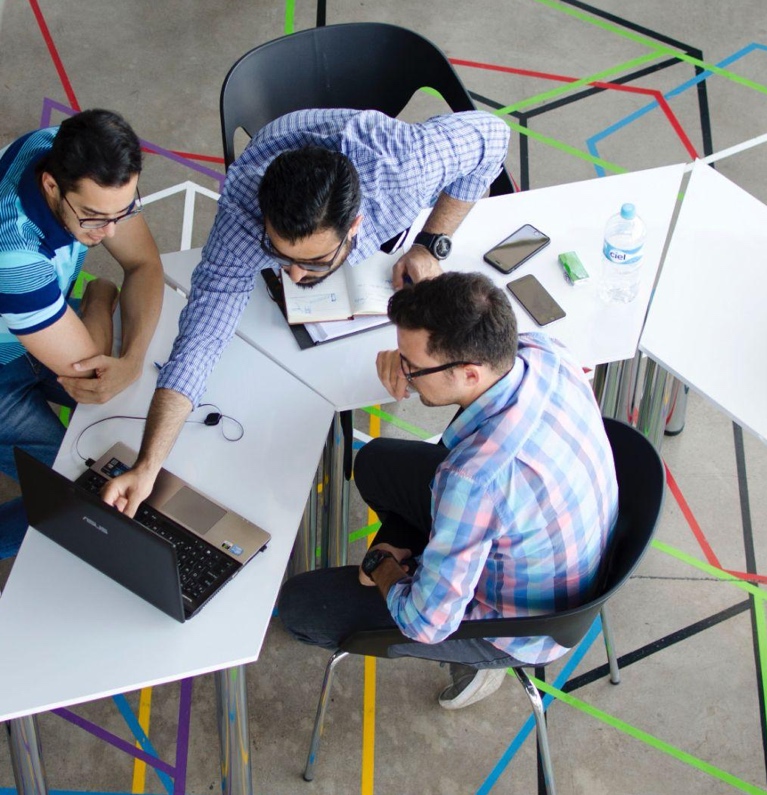 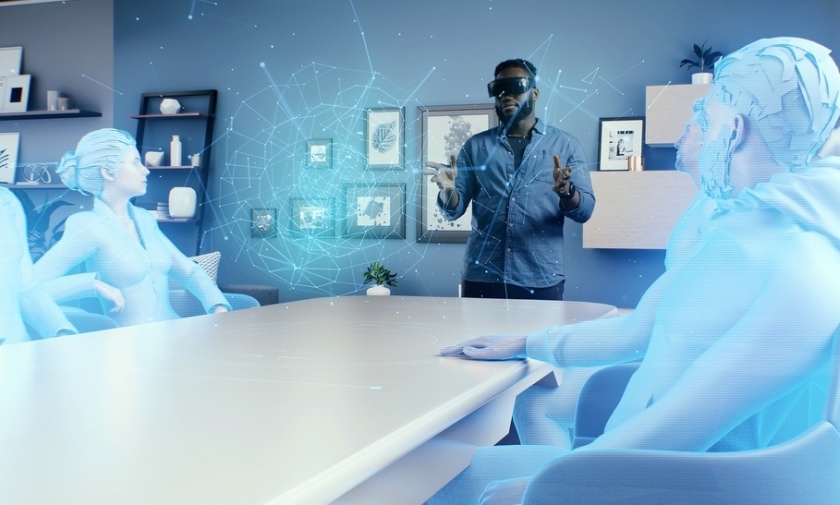 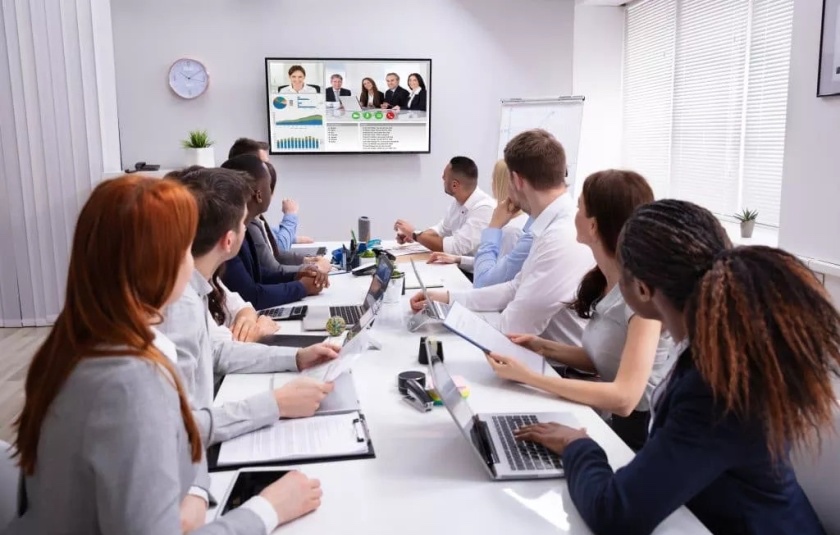 Space Agnostic
 
World’s first in-person meeting app
World’s fastest online meeting app
World’s most powerful one-on-one rooms
Audio/video call meetings
AR/VR meetings, smart devices & mobility meetings, holographic meetings* (futuristic)
Communication Data 
World’s most advanced AI powered Meeting Rooms
World’s most organized & integrated chat
Enterprise data cocooning, security & privacy
Unified Collaborative Experience

World’s most advanced business scheduler
World’s first integrated AI powered minutes of the meeting app
Unifies meetings, chat, notes, to-dos, files, recordings etc., 
ML powered 99% accurate transcriptions
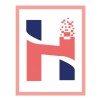 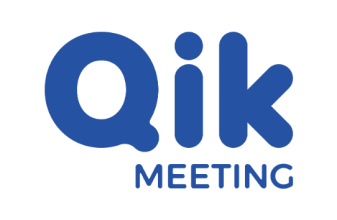 Innovation: 
World’s most advanced AI-powered Meeting Room
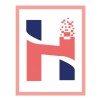 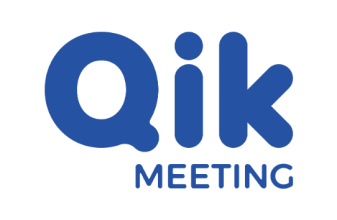 World’s first integrated minutes of the meeting
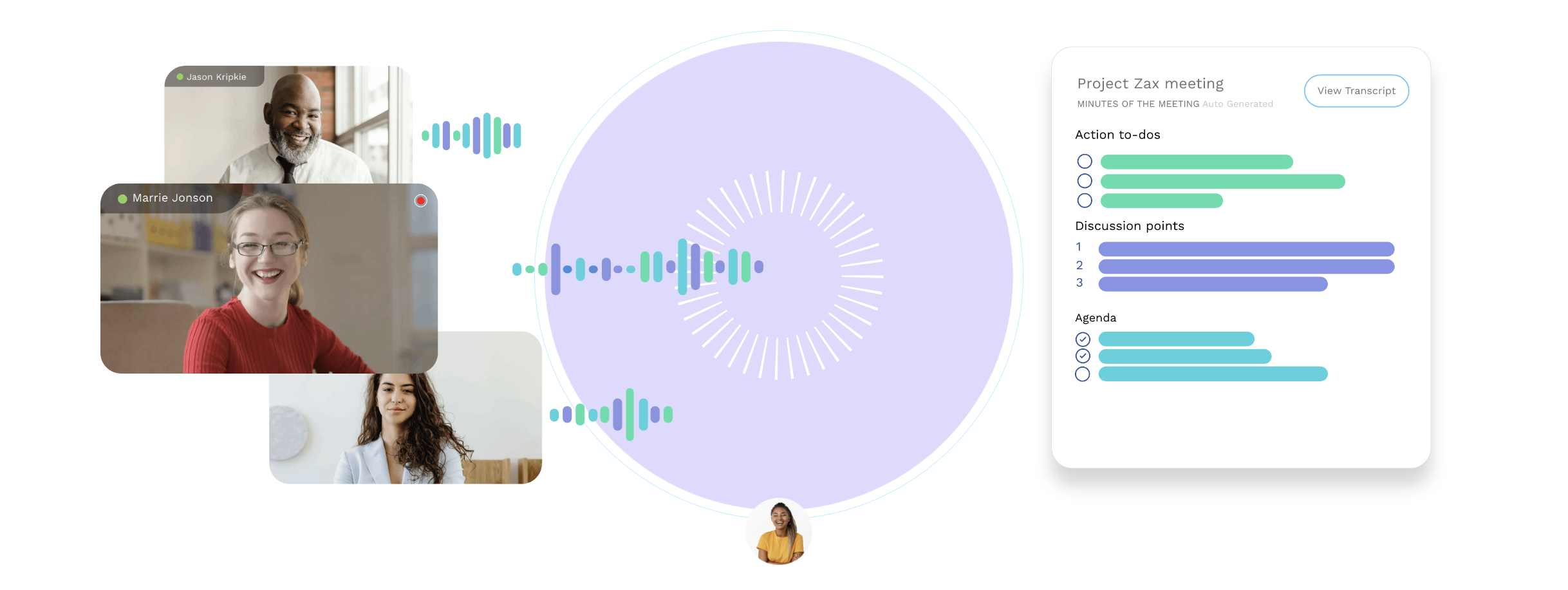 World’s first AI-powered Meeting Rooms
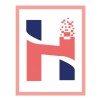 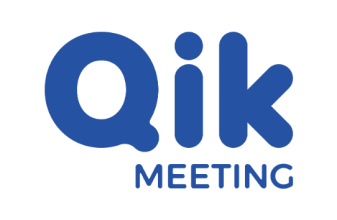 World’s fastest online meeting app
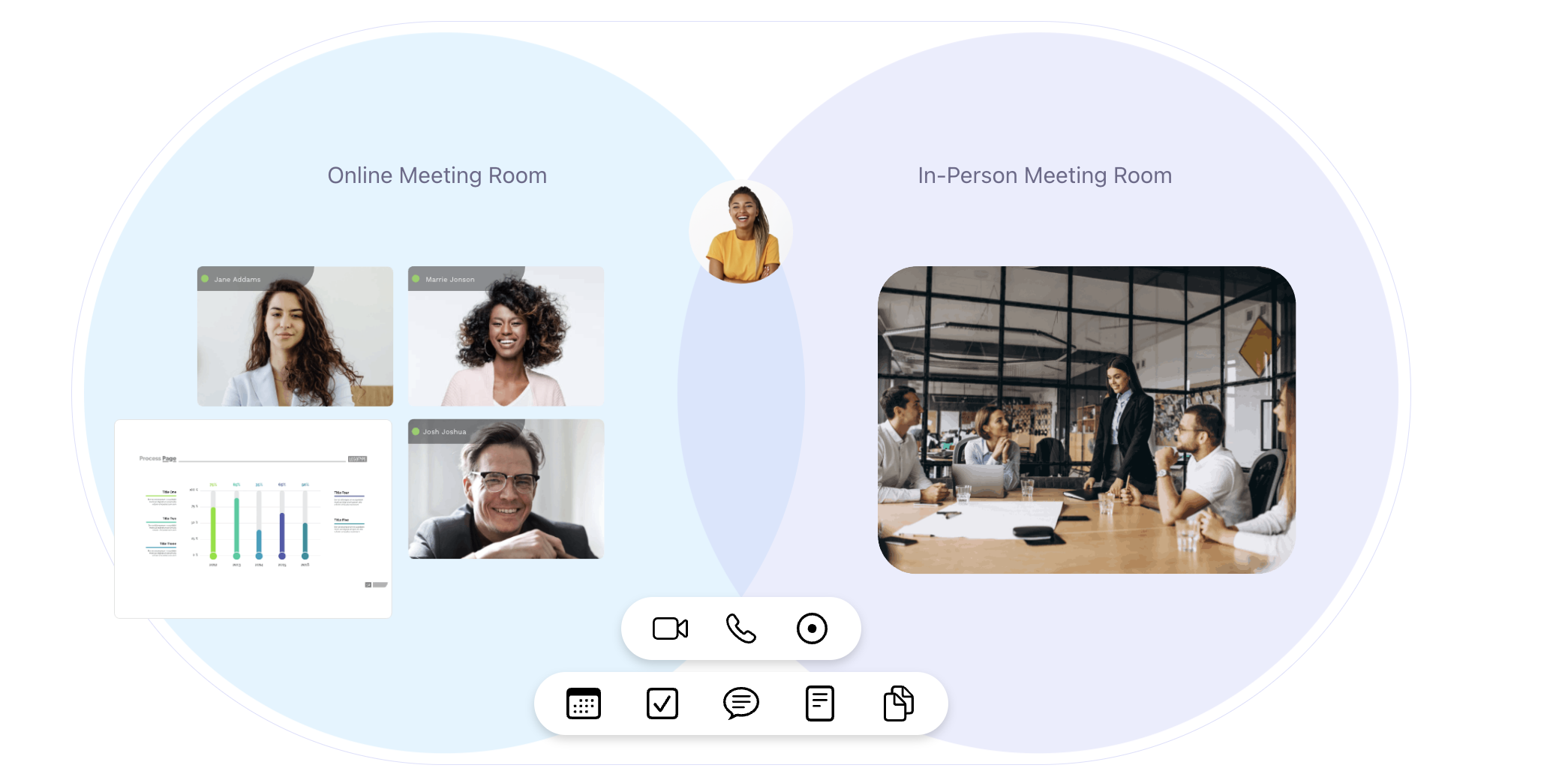 World’s first  in-person meeting app
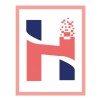 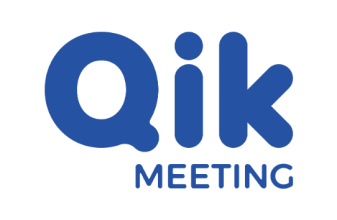 99%* Accurate Transcriptions in 10+ Languages
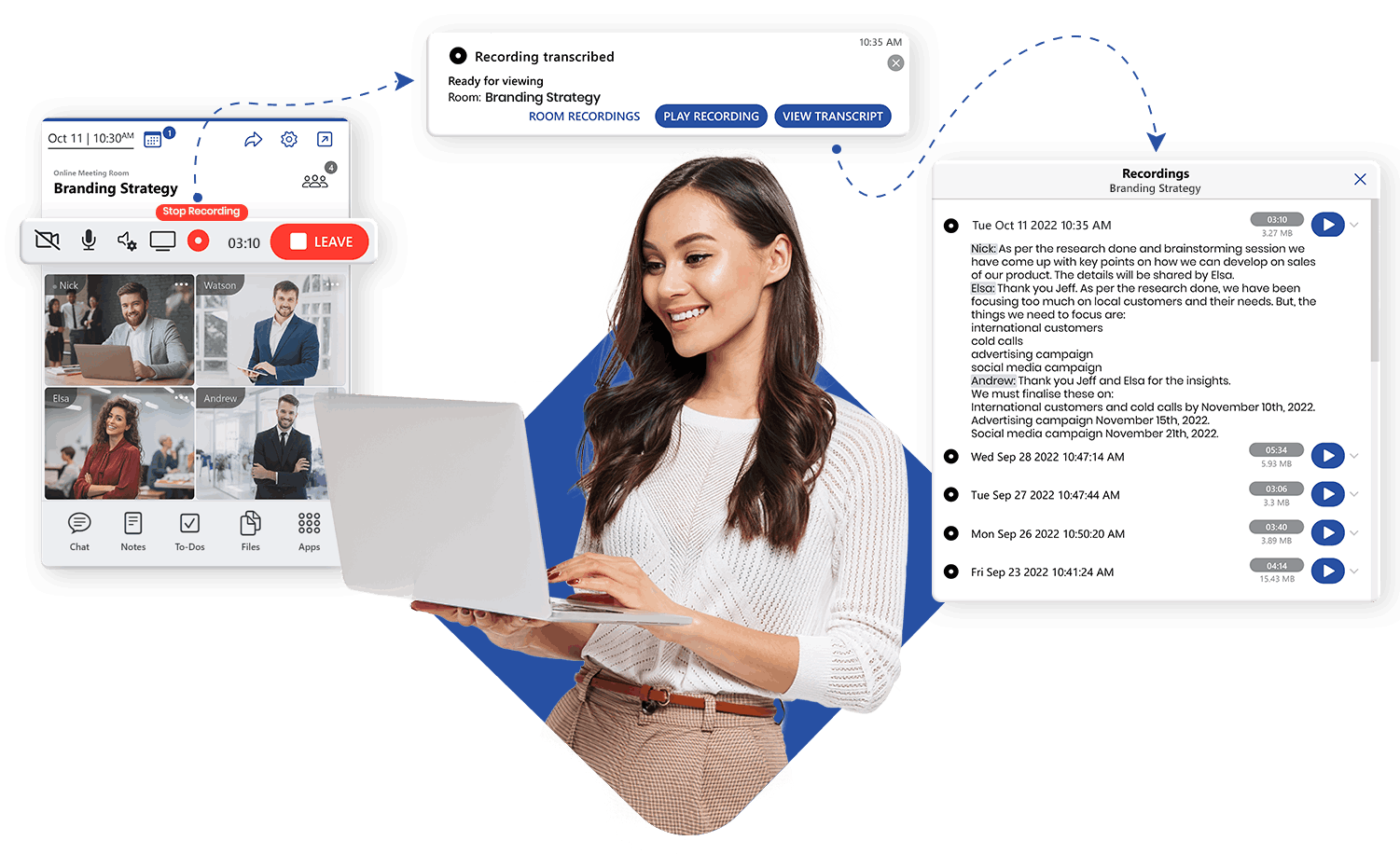 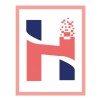 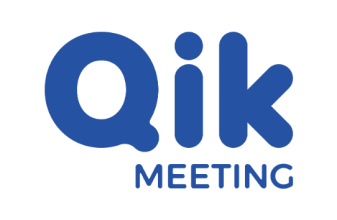 World’s most advanced scheduler app
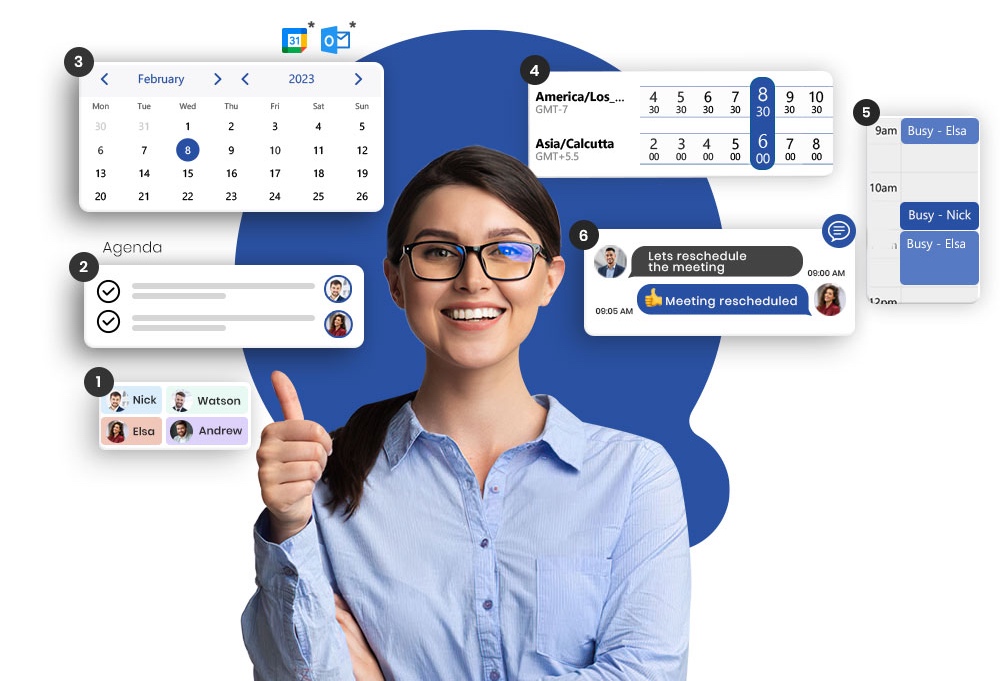 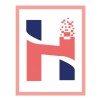 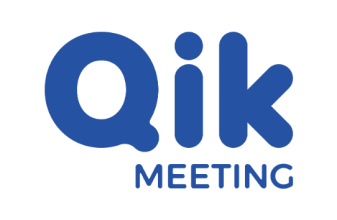 World’s most powerful One-on-one Meetings
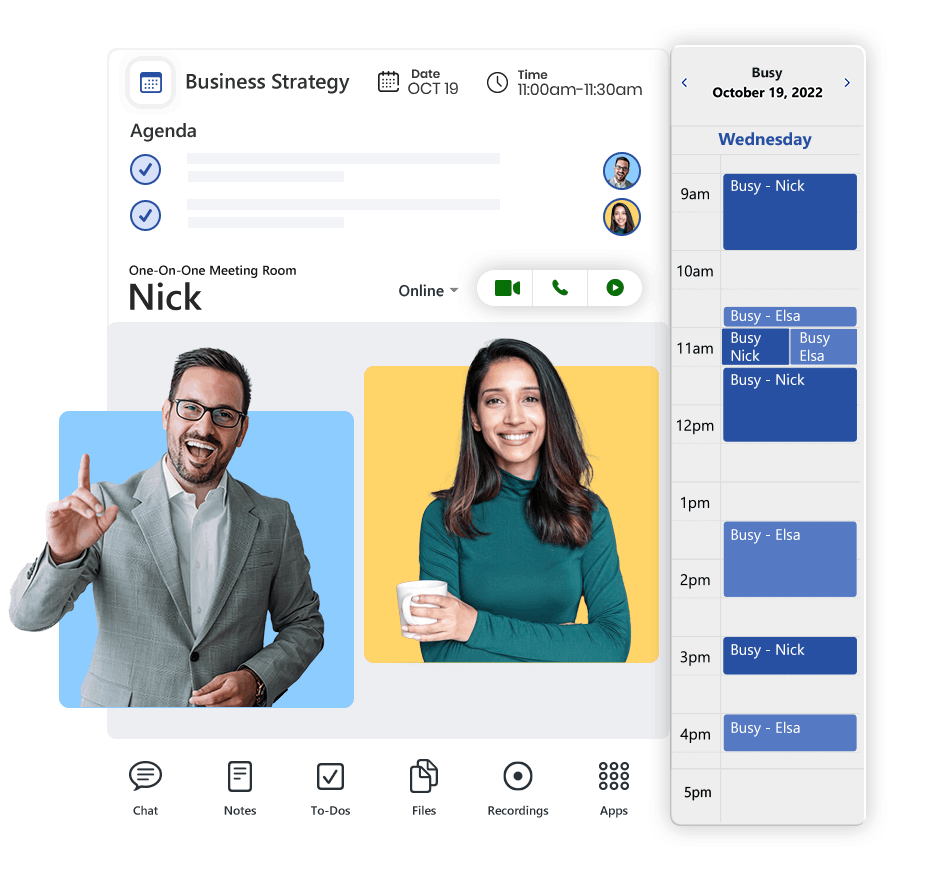 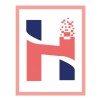 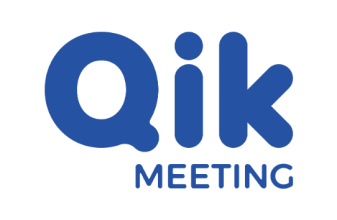 Share Appointment Calendars
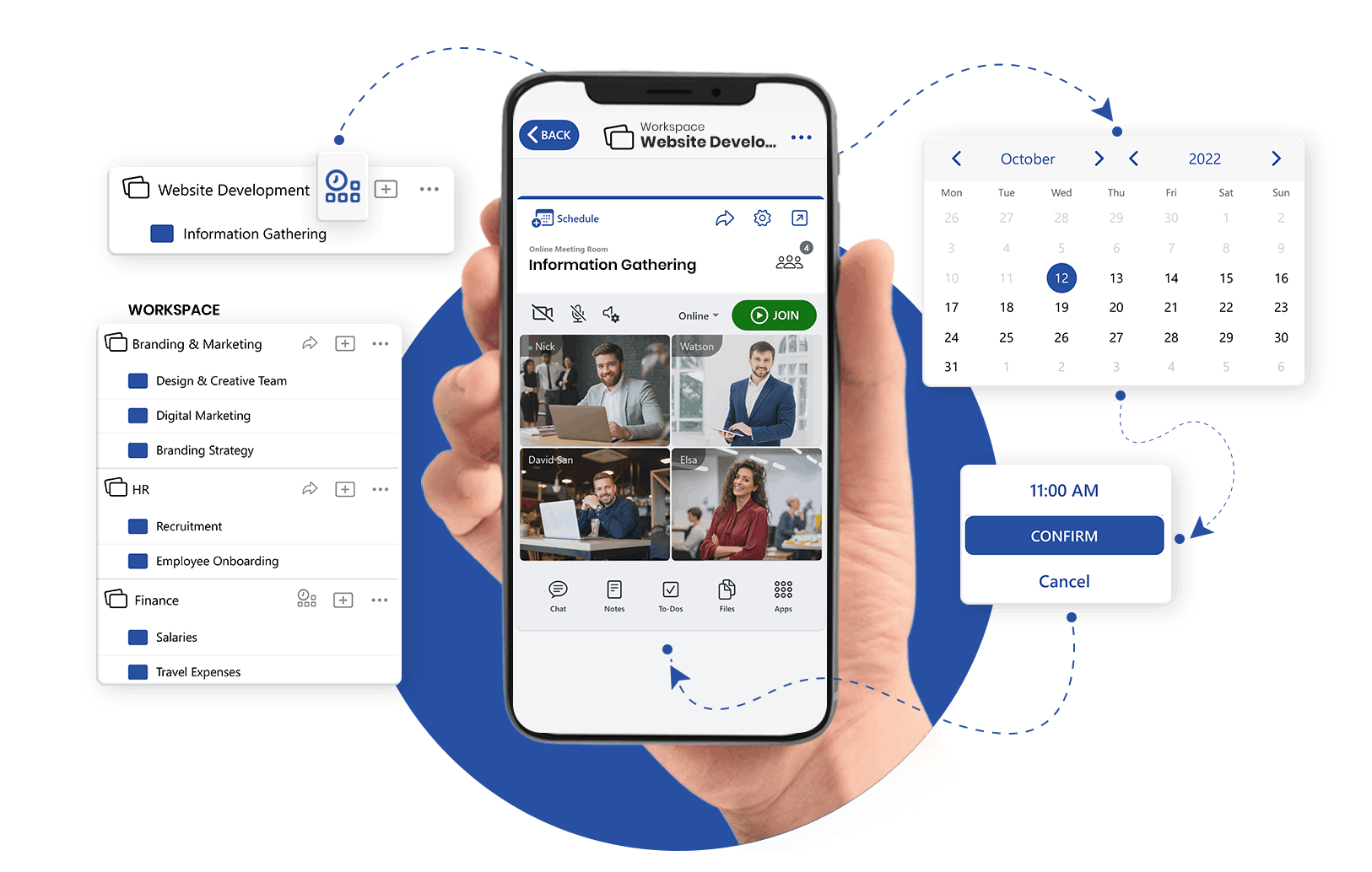 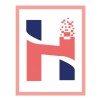 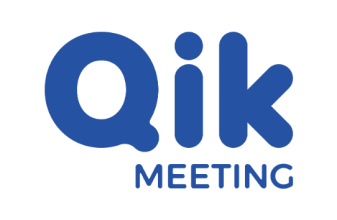 World’s best unified work organizer
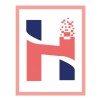 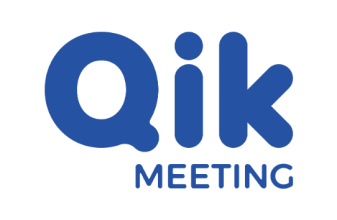 World's most advanced scheduler
World’s fastest online meeting app
Smartest Unified Communication App
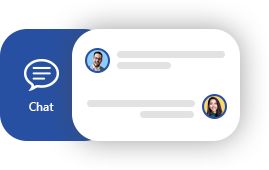 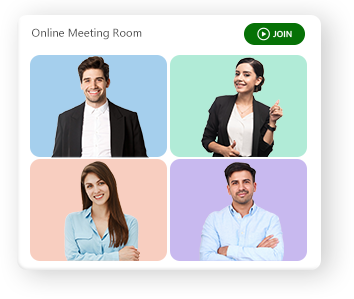 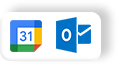 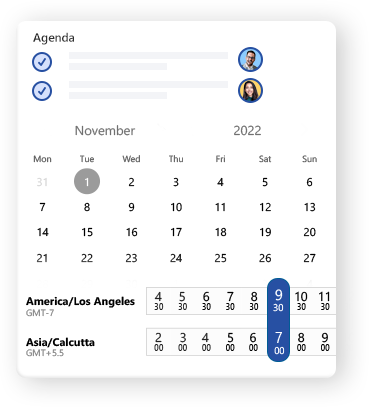 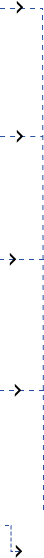 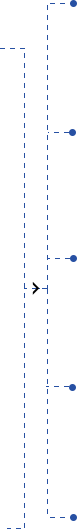 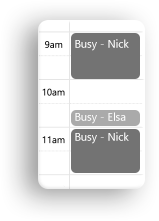 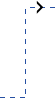 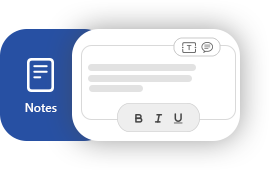 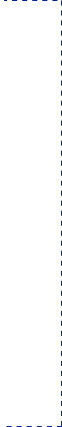 Fully Automated 
MoMs
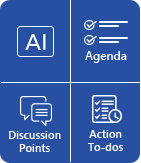 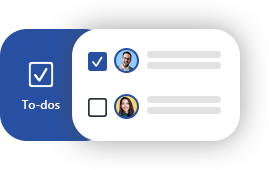 World’s first in-person meeting app
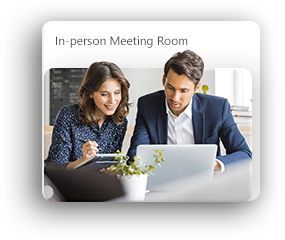 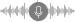 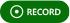 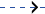 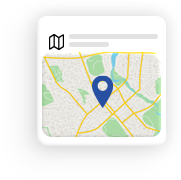 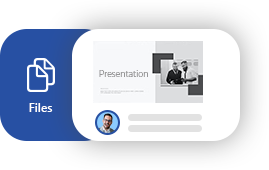 Integrated meeting appointments
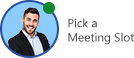 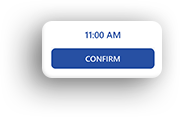 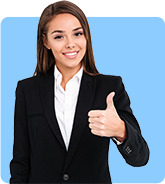 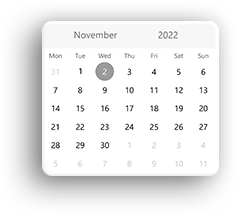 99% 
Accurate
Transcriptions
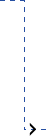 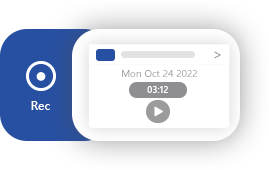 World’s most powerful one-on-ones
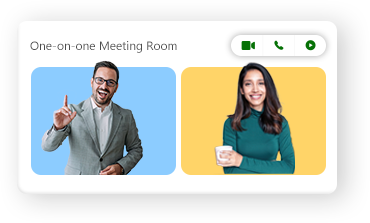 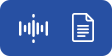 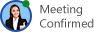 4. Never Seen Communication Data
AI powered integrated minutes of the meeting
ML based Auto Transcriptions (99% accuracy)
AI powered Auto-instant MoMs
Enterprise Chat that replaces WhatsApp & Teams/Slack
Enterprise Real-time Collaborative Notes
Enterprise To-do Lists
File sharing & room recordings
1. Single Pane of Glass Dashboard
One Dashboard for all your work
Auto Persistent Communication Data
One click join and access to all Data
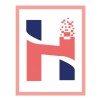 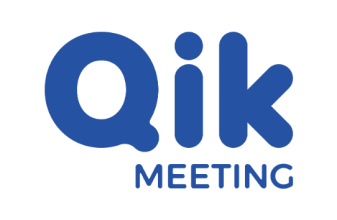 Key 
Features
5. Unified Business Communication
Data syncing in real time
Contextual & Universal In-app Search
Best suited to be used for inside and outside the organization
Download on Mac, Windows, iPhone, Android or access https://qik.mt via browser
3. Best Scheduler Ever
Schedule with busy time awareness
One-click scheduling
Agendas for better productivity
Multi-Timezone mapping view
Smart Calendar integrations
Calendly style appointment scheduling
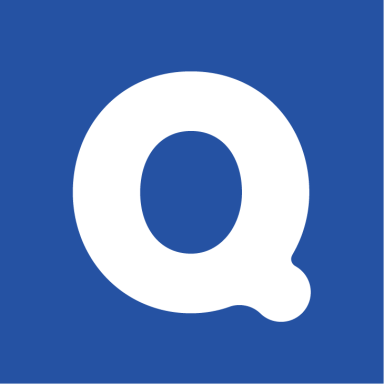 2. Space Agnostic Meetings
First ever In-person meeting app
Fastest online meeting app ever
Best hybrid meeting app
App to app call meetings
One-on-one meetings
Best Persistent Meeting Organizer ever
AR/VR/Device/ Holographic Meetings*
*Scheduled in future releases
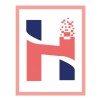 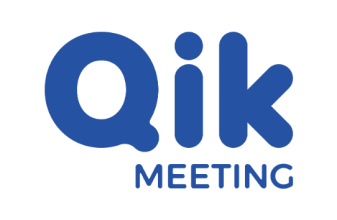 USPs
Highly Productive & Cost-Effective
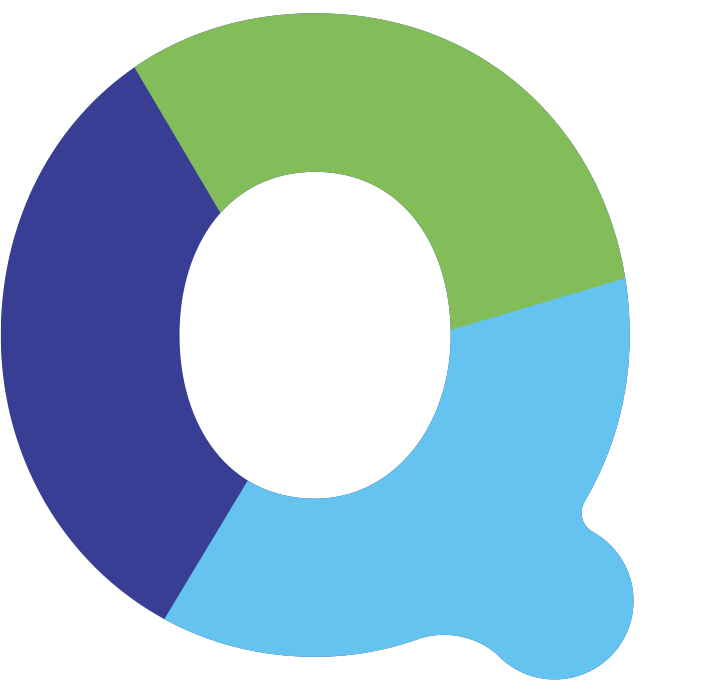 More than 300% productivity increase
Save more than $100 per employee per month
Replaces a bunch of communication tools within the organization
Hybrid, Unified & Accessible Anywhere
Single dashboard view to organize all your work in one place
One click switch to any meeting room & access anywhere, any time, any device.
Patent Pending Technologies (USPTO: 555,384 INDIA IP: 202141056307)
Enhanced Security, Server Efficiency & Scalability
Data cocooning, e2e encryption, advanced enterprise security & proprietary technology
50% higher server efficiency per meeting for the same quality which reduces cloud costs
Highly scalable architecture
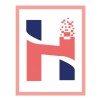 Benefits
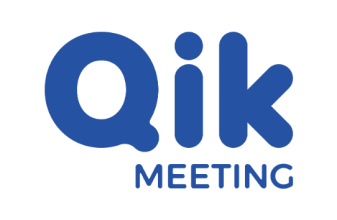 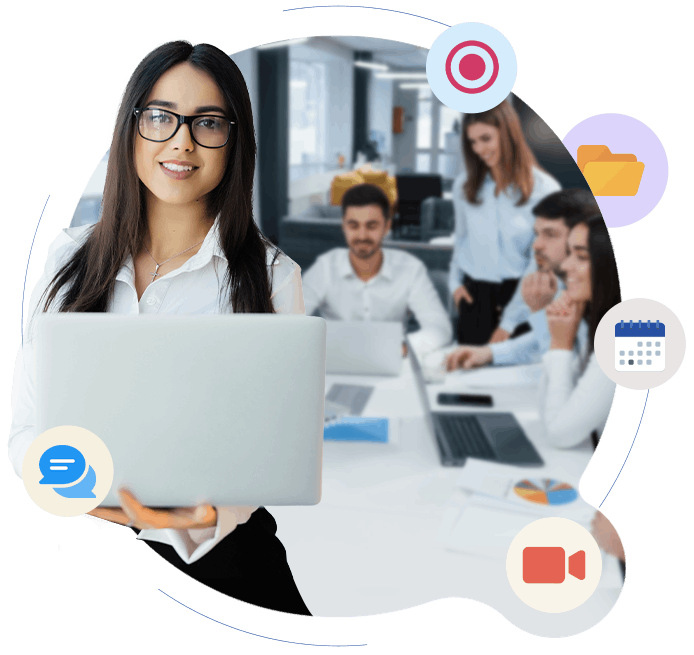 Guarantees huge productivity gains of more than 300%.
Build great teams in your organization.
80% of projects are lost due to poor communication. No longer in your business.
Do smarter and faster business with effective meetings.
Grow your business without additional effort.
200% more work data at your fingertips fully organized.
Truly built for working as a team
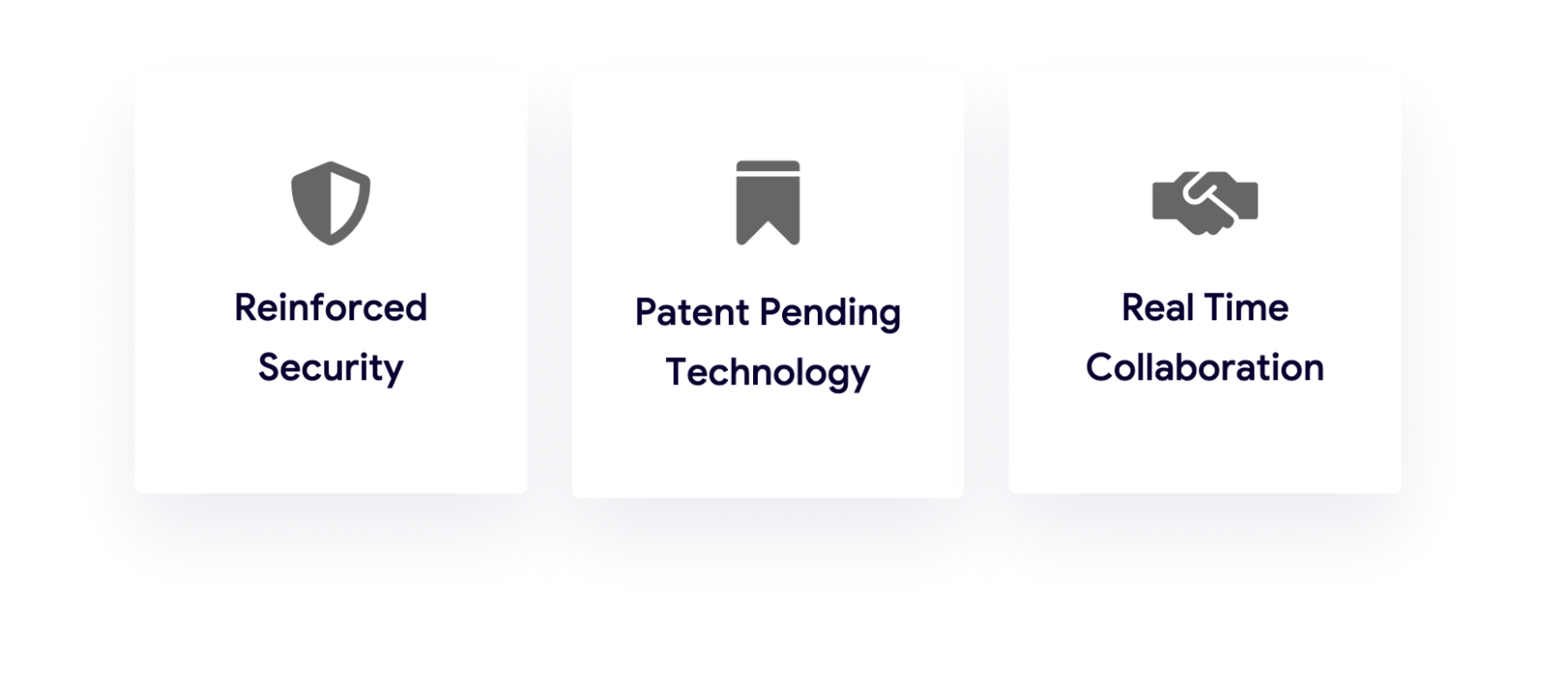 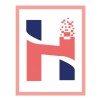 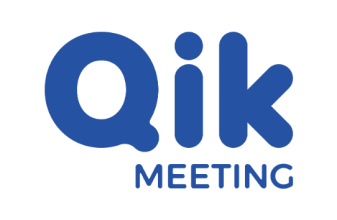 Save more than
$100* per employee
190+ companies who love their 
smarter meetings now
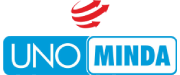 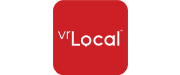 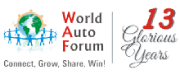 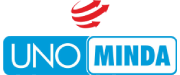 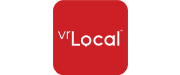 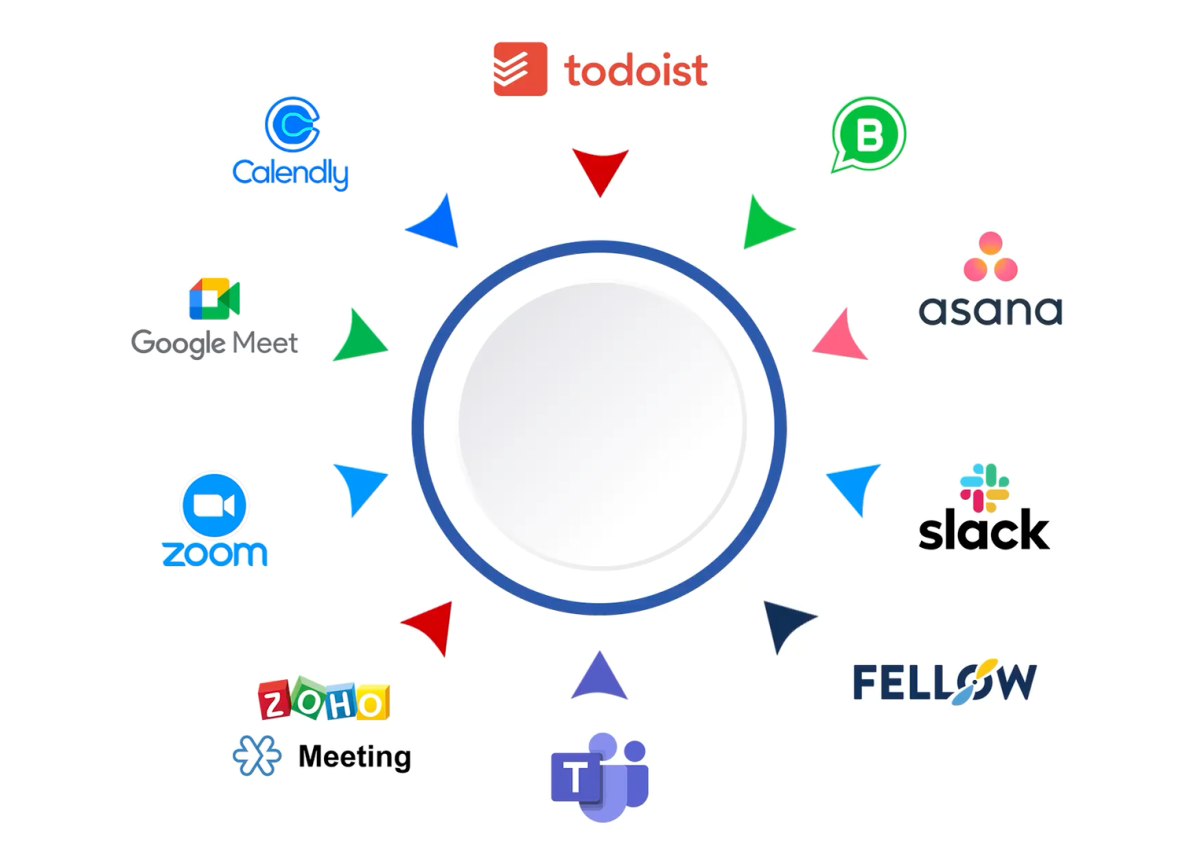 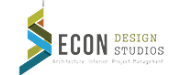 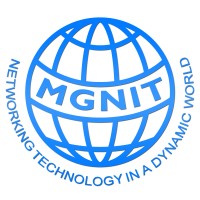 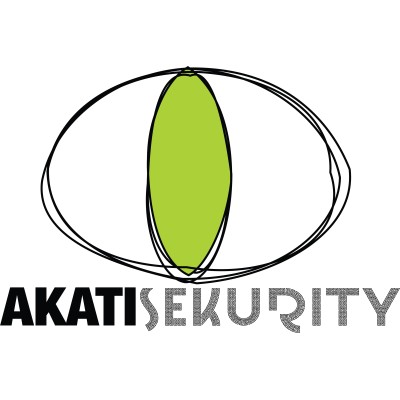 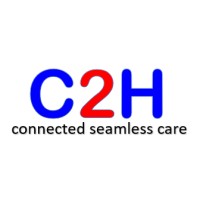 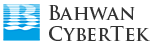 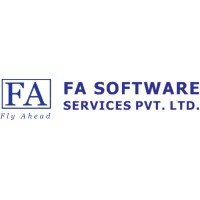 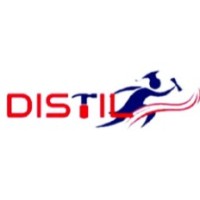 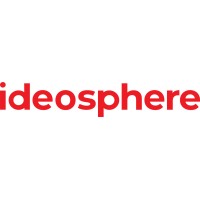 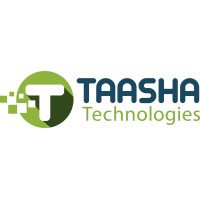 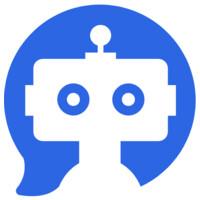 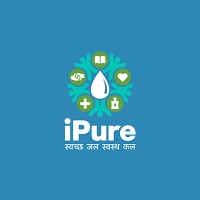 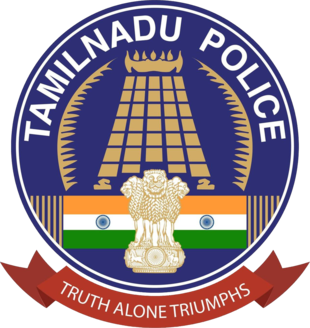 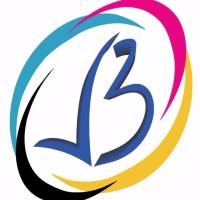 One app for all Business Communication
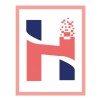 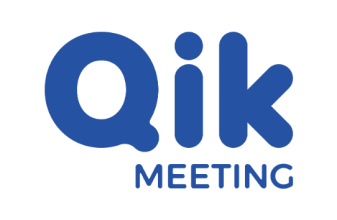 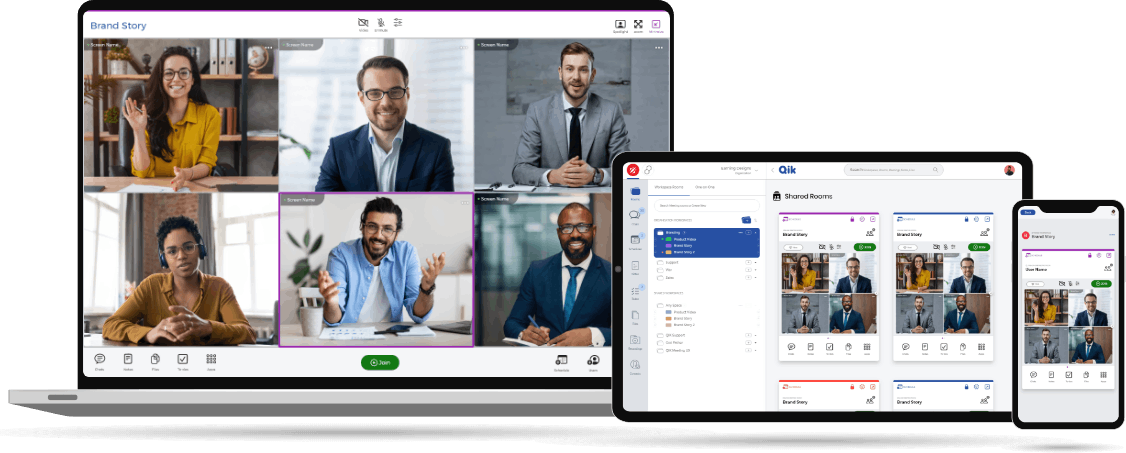 Access anywhere, 
any device, any time
Contact Us at HiHo Solutions Ltd
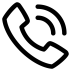 0161 767 2540
Neil.hinde@nbdata.co.uk
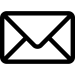 HiHoSolutions.co.uk
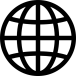